Grounding and Bonding
Protection and Noise Immunity
	
Oklahoma Power and Communications Association
Robert Schafer
Specialty Telecommunications Services
September 29, 2016
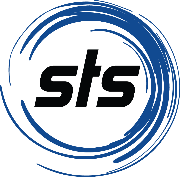 Objectives and Challenges
Manage and maintain a communications network safely with personnel and equipment                        the Number 1 Priority
Deploy functional, sophisticated, interconnected network communications        (e.g., digital processing) equipment with high 
Accomplish both objectives above in a sometimes hostile Oklahoma environment
protection
noise immunity
A little history…
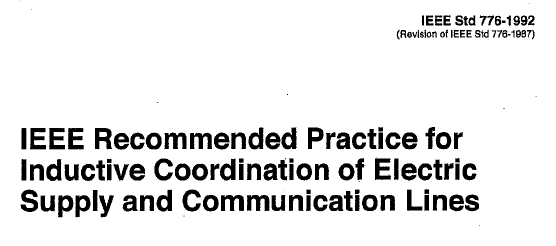 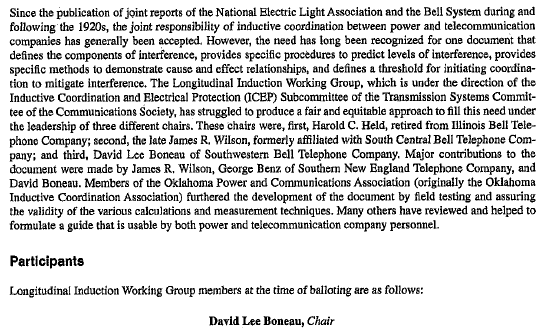 OPCA Purpose
“OPCA was established to improve cooperation and coordination between Oklahoma’s Power and Communications companies. OPCA educates technical representatives from both groups in the subjects of power quality, inductive coordination, grounding, and other areas of mutual concern”
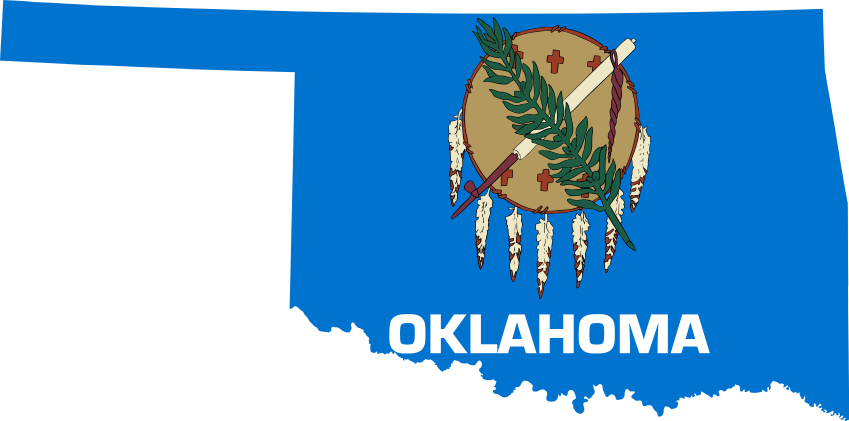 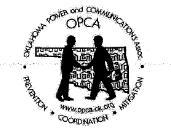 Interference Interaction Model”Inductive interference is produced by the simultaneous coexistence of three factors” Influence <> Coupling <> Susceptiveness
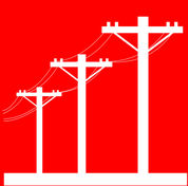 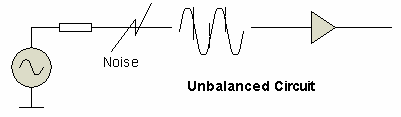 Interference Interaction ModelInfluence
Geometry
Waveshape
Grounding
Impedance of Neutral
Voltage
Current
Number of Phases
Balance vs Unbalance
Unbalanced Reactive ElementsImpact Harmonic Influence
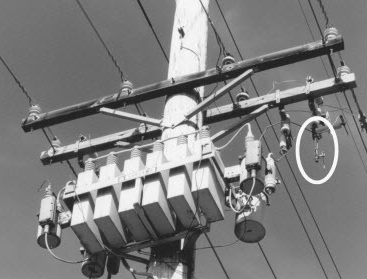 Interference Interaction ModelCoupling and Susceptiveness
Coupling:
Separation
Frequency of Interference
Mutual Impedance
Earth Resistivity
Cable Sheath/Conductor Shielding
Sheath Continuity/Bonding
Sheath Grounding
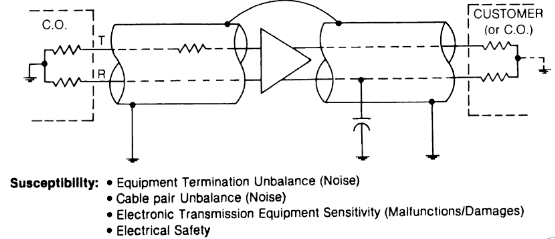 Susceptiveness
Balanced Interconnection PathsImprove Susceptiveness
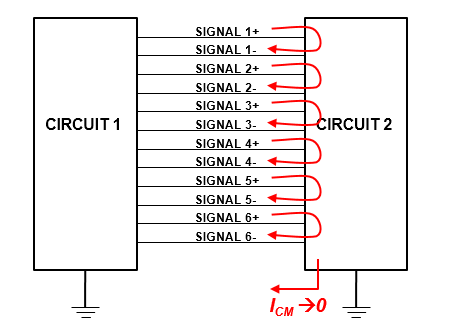 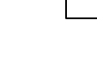 Interference Interaction Model
Influence <> Coupling <> Susceptiveness
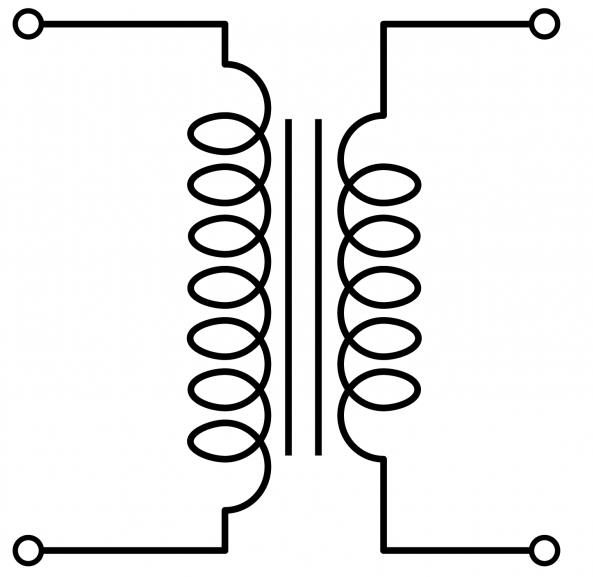 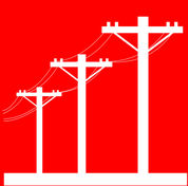 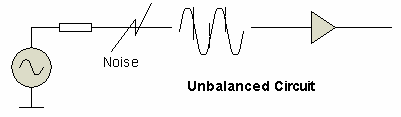 Protection Grounding
Support overcurrent protection during fault conditions
Provide zero reference for a building electrical system
Equalize potential differences in the system
Single Point Ground SystemMajor components bonded to a single ground reference point
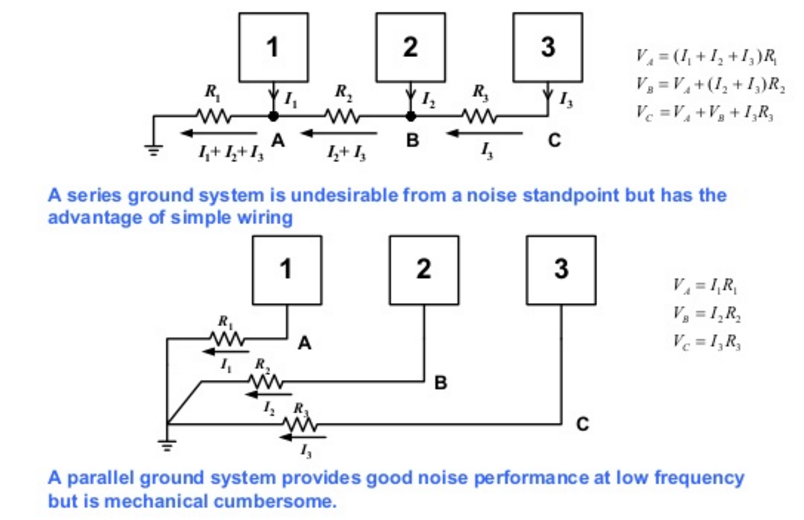 Multiple Ground SystemMajor components bonded to many ground points
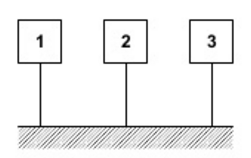 Single/Hybrid/Multiple Point Grounds
High Influence Voltages Result InDifferences of Potential
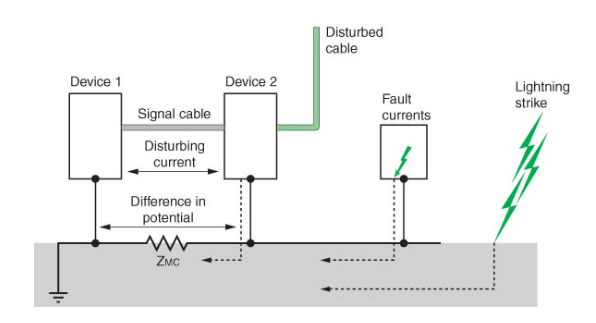 Summary
Grounding systems need to be designed first for personnel safety, equipment protection, and service continuity
Noise and interference can be altered by changing Influence, Coupling and Susceptiveness in the Interference Interaction Model
There are trade-offs for implementing different grounding designs and architectures
References
IEEE Standard 776-1992, Recommended Practice for Inductive Coordination ofElectric Supply and Communications Lines
IEEE Standard 1137-1991, Guide for the Implementation of Inductive CoordinationMitigation Techniques and Application
NFPA 70 - National Electrical Code, Section 250
IEEE Standard 142-1982, IEEE Recommended Practice for Grounding of Industrial andCommercial Power Systems (aka, “Green Book”)
Designing Electronic Systems for EMC: Grounding for the Control of EMI, William G Duff – 2011
NASA Electrical Grounding Practices for Aerospace Hardware - 1999